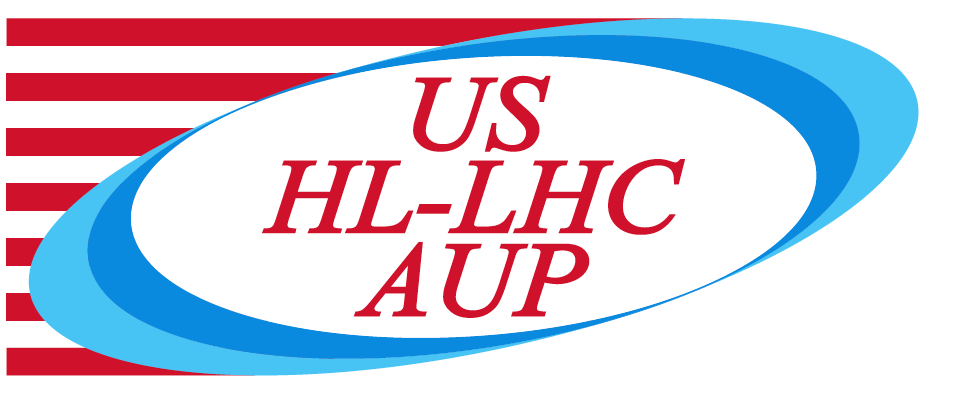 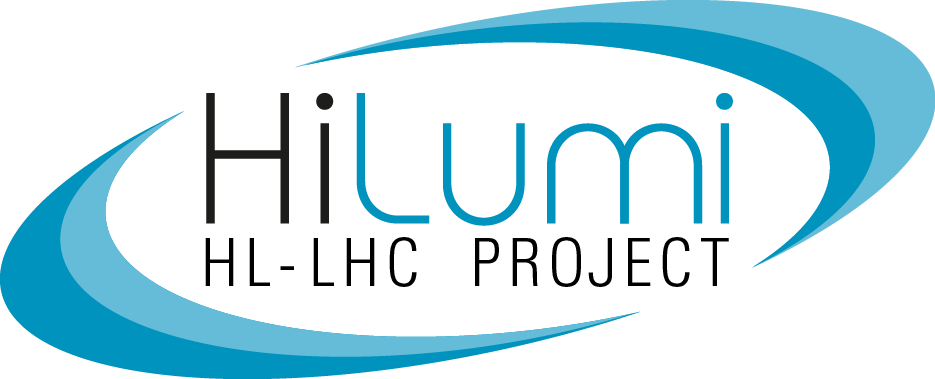 302.4.04 – Cryo-assemblies Horizontal TestWeekly Reports
Guram Chlachidze
Sep. 14th, 2018
Cryo-mechanical upgrades
Adapter box & Interconnect design work in progress
More requests placed for D&D: Detailing thermal shield bridges between the Feed box and Adapter box.
Detailing End box vacuum shell modifications
Need to review existing bus support drawings

Vacuum adapter design work in progress
Adapter box to cryo-assembly: preliminary drawings are ready for review

Resolving recommendations from the Process design review
Some design revision is required

Stand 4 process controls (Off-project)
Cryo-sector takes responsibility for the upgrade. 
Most of the equipment already purchased, should arrive in October.
PLC Logic specifications will be defined next
2
Other On-Project upgrades
25 T crane upgrade
Prints are under final review (FESS, IB1) 
Delivery date is Oct. 26, 2018

Magnetic measurement Systems
Procuring parts for the DSA and SSW measurement systems
Requisitions will be placed for the probe motion system
Cable spooler mock-up assembly in progress (Off-project). Proof-of-concept tests are expected soon.
3
More Off-Project upgrades
QPM
Interface document developed for communication between the AQD and DQD controllers 
DQD controller design still in progress
AQD and DQD integrations test are expected in Nov. 2018
First components for the stand 4 AQD and DQD systems arrived
Remaining requisitions will be issued after the integration tests are successfully completed for mu2e
4